Kildekritikk – fire steg
David-Alexandre Thomas Wagner og Alexandre Dessingué,
Universitetet i Stavanger
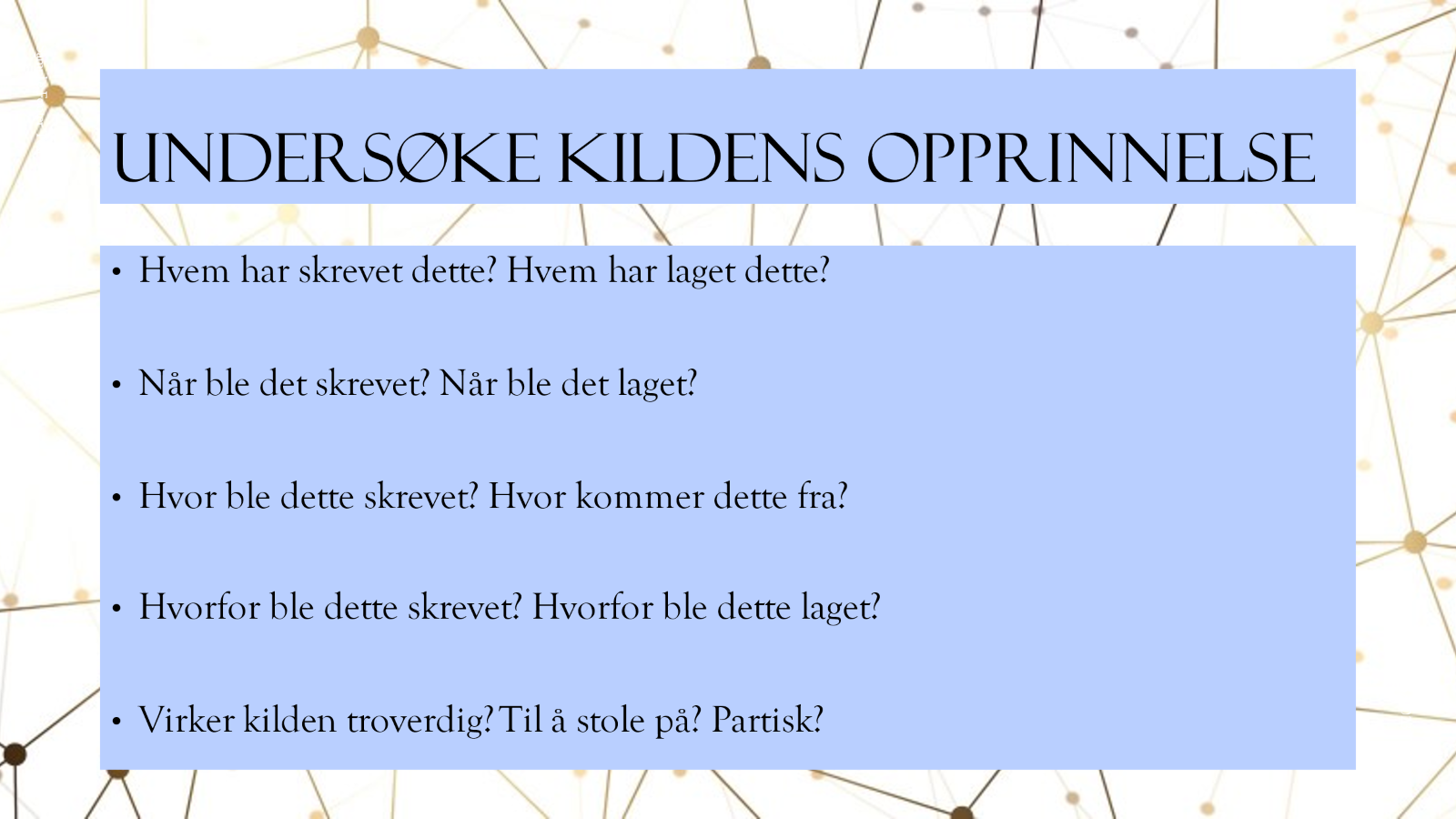 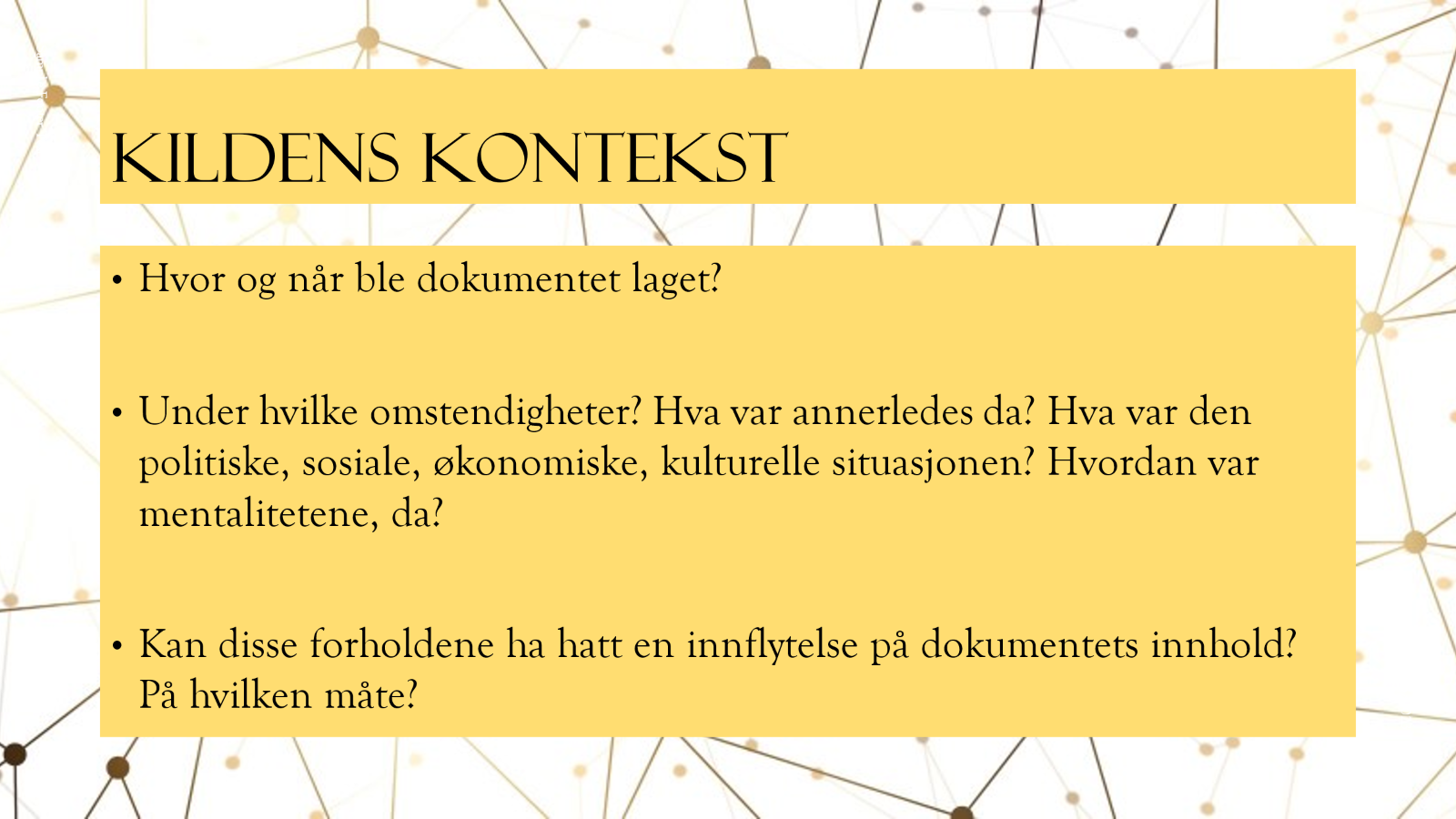 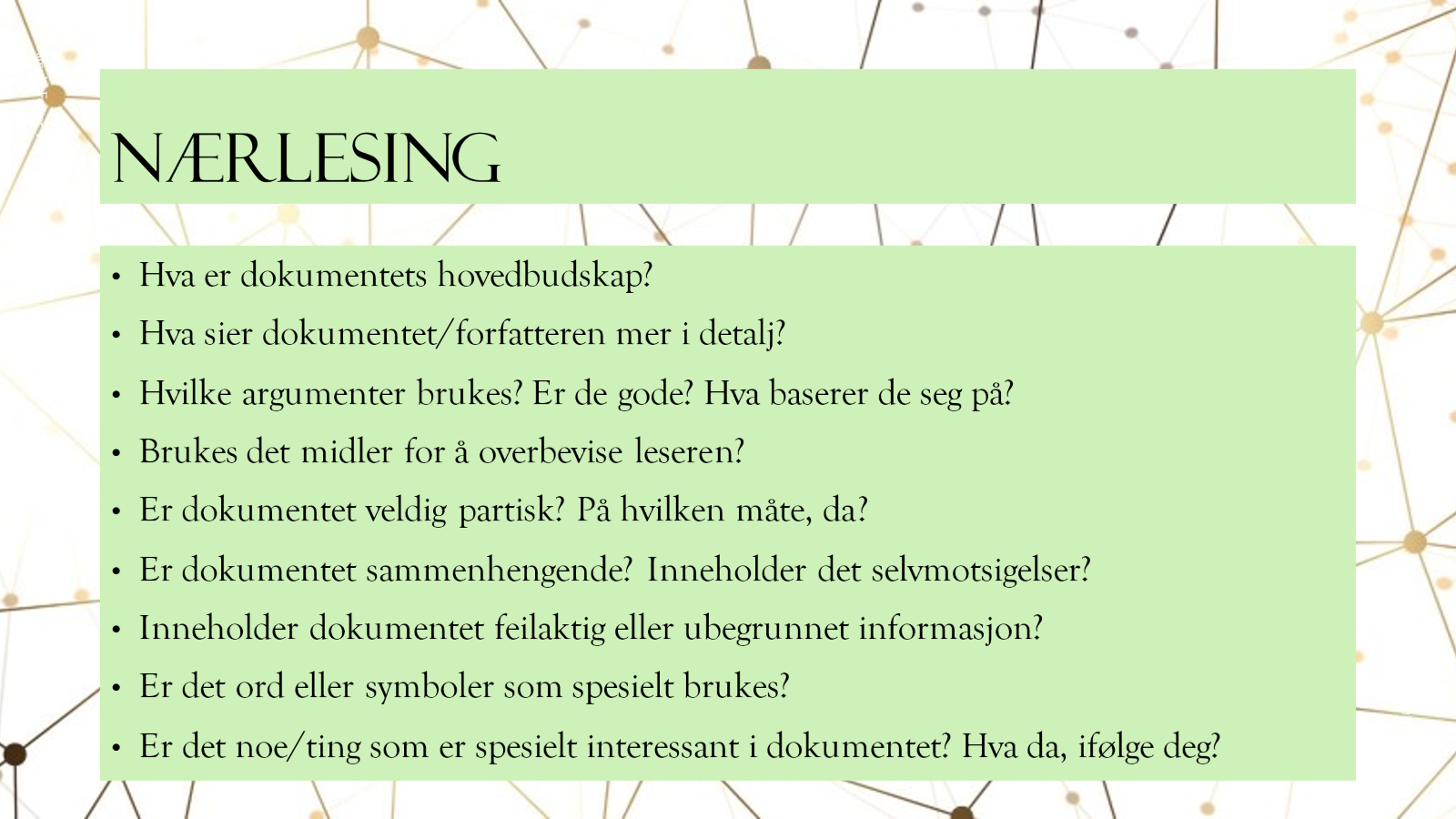 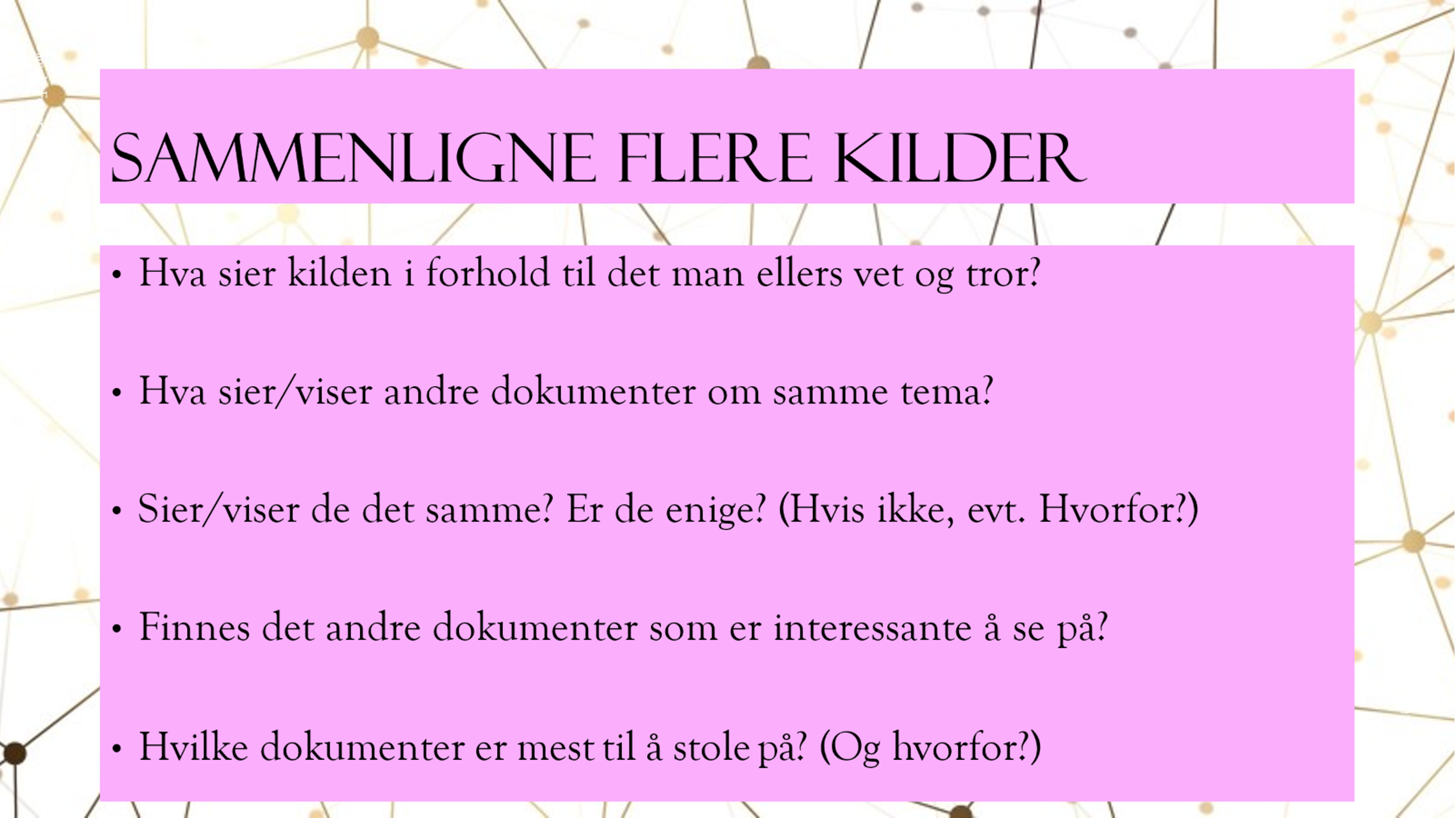